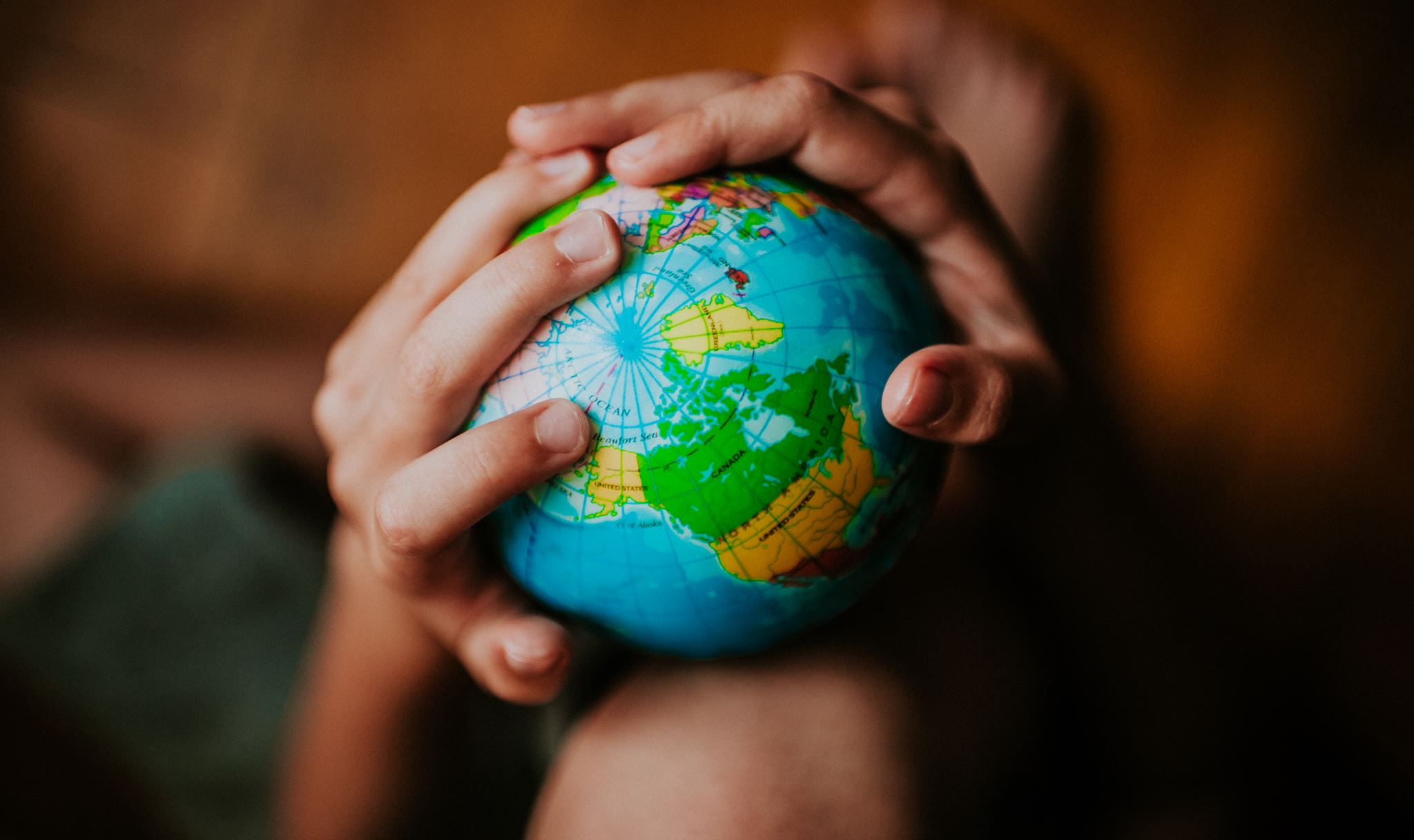 Equity in global health
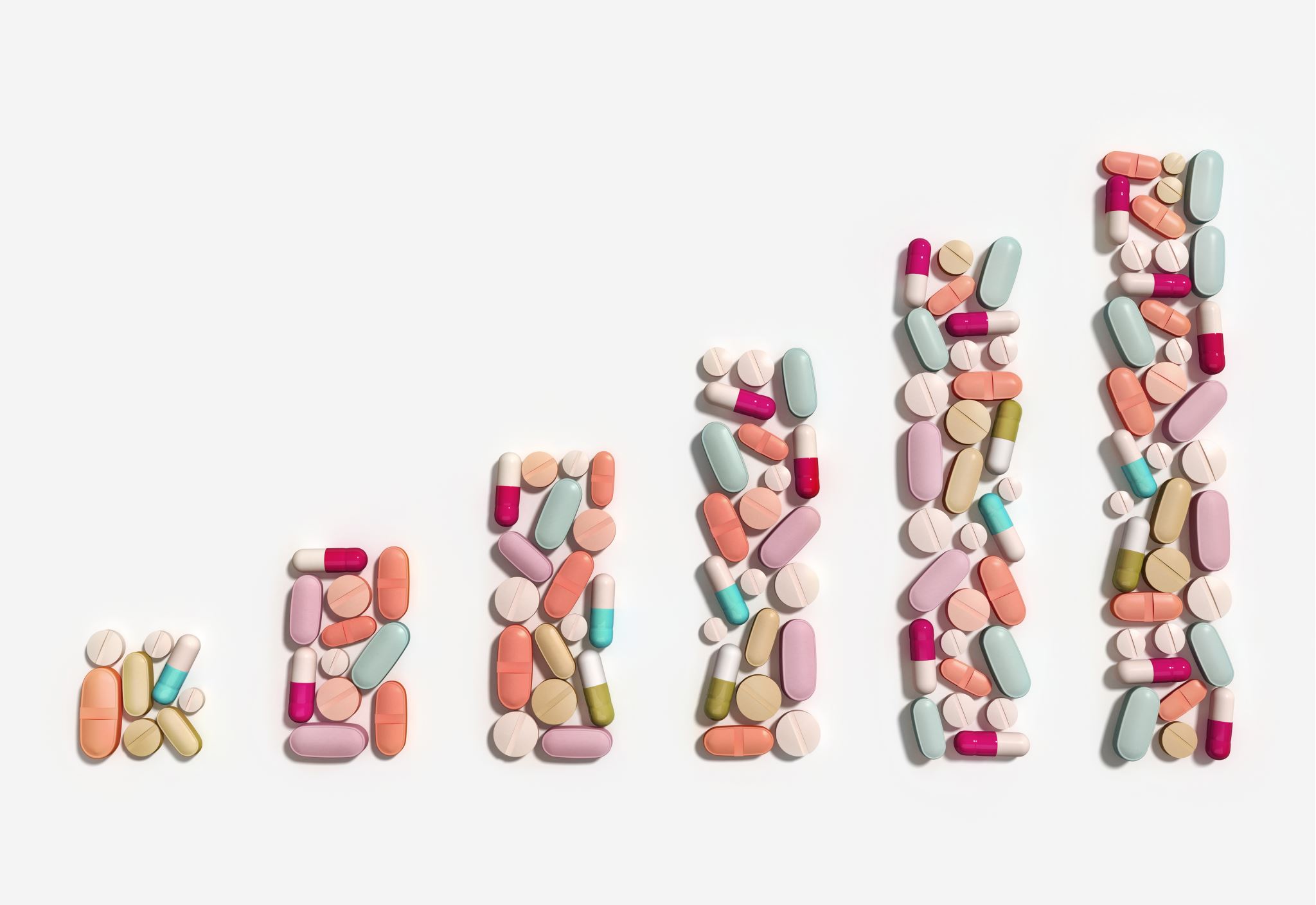 Health inequities
Health inequities are systematic differences in the health status of different population groups. These inequities have significant social and economic costs both to individuals and societies.
Health inequities are systematic differences in health outcomes
Health inequities are differences in health status or in the distribution of health resources between different population groups, arising from the social conditions in which people are born, grow, live, work and age. Health inequities are unfair and could be reduced by the right mix of government policies.
Every day 16 000 children die before their fifth birthday
They die of pneumonia, malaria, diarrhoea and other diseases. They are 14 times more likely to die before the age of five in sub-Saharan Africa than the rest of the world. Furthermore, children from rural and poorer households remain disproportionately affected. Children from the poorest 20% of households are nearly twice as likely to die before their fifth birthday as children in the richest 20%.
Maternal mortality is a key indicator of health inequity
Maternal mortality is a health indicator that shows the wide gaps between rich and poor, both between and within countries. Developing countries account for 99% of annual maternal deaths in the world. Women in Chad have a lifetime risk of maternal death of 1 in 16, while a woman in Sweden has a risk of less than 1 in 10 000.
Tuberculosis is a disease of poverty
Around 95% of TB deaths are in the developing world. These deaths affect mainly young adults in their most productive years. Contracting the disease makes it even harder for these adults to improve their personal economic condition and that of their families.
87% of premature deaths due to noncommunicable diseases occur in low- and middle-income countries
In low-resource settings, health-care costs for noncommunicable diseases (NCDs) can quickly drain household resources, driving families into poverty. The exorbitant costs of NCDs are forcing millions of people into poverty annually, stifling development.
Life expectancy varies by 34 years between countries
In low-income countries, the average life expectancy is 62 years, while in high-income countries, it is 81 years. A child born in Sierra Leone can expect to live for 50 years while a child born in Japan can expect to live 84 years.
There are alarming health inequities within countries, too
For example, in the United States of America, African Americans represent only about 13% of the population but account for almost half of all new HIV infections. There is no biological or genetic reason for these alarming differences in health.
Health disparities are huge in cities
In Glasgow, male life expectancy ranges from 66.2 years in Ruchill and Possilpark to 81.7 years in Cathcart and Simshill – a difference of 15.5 years. In London, when travelling east from Westminster, each tube stop represents nearly one year of life expectancy lost according to the findings of the London Health Observatory.
Health inequities have a significant financial cost to societies
The European Parliament has estimated that losses linked to health inequities cost around 1.4% of gross domestic product (GDP) within the European Union – a figure almost as high as the EU's defense spending (1.6% of GDP). This arises from loses in productivity and tax payments, and from higher welfare payments and health care costs.
Persistent inequities slow development
Close to 1 billion people in the world live in slum conditions, representing about one quarter of the world's urban population. The likelihood of meeting the Sustainable Development Goal 3 on good health and well-being is closely linked to the targets of goal 11 on sustainable cities and communities.
The reason for inequity
- Health Determinants
Major groups of health determinants
Not universal
Each country/reagion agency has its own terminology
The principle is not contested and questioned
Taxonomy of health determinants
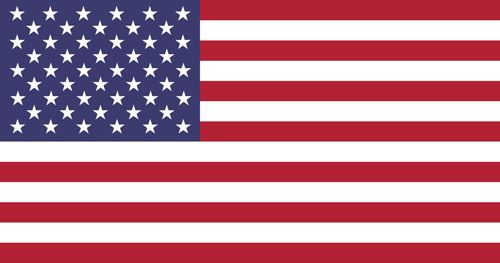 USA (healthypeople.gov)
CANADA (canada.ca/en/public-health)
WHO taxonomy
European perspective
EUROPE
European gap in life expectancy/income
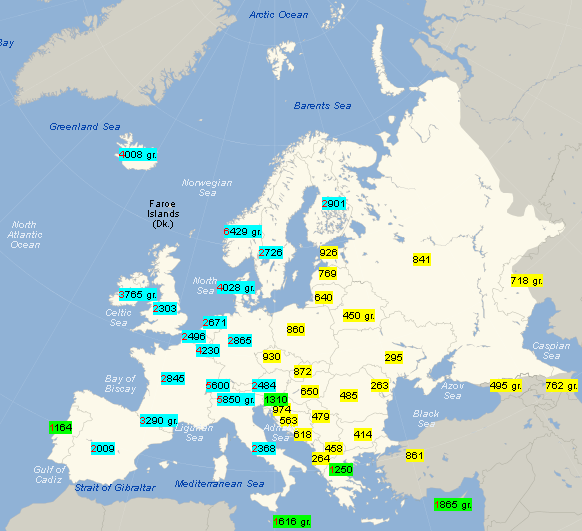 Other lifestyle differences
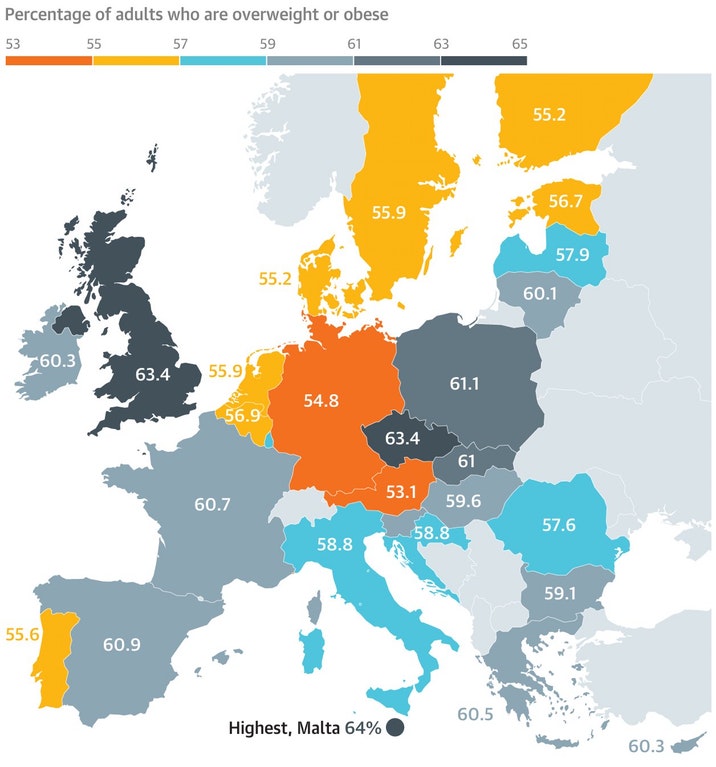 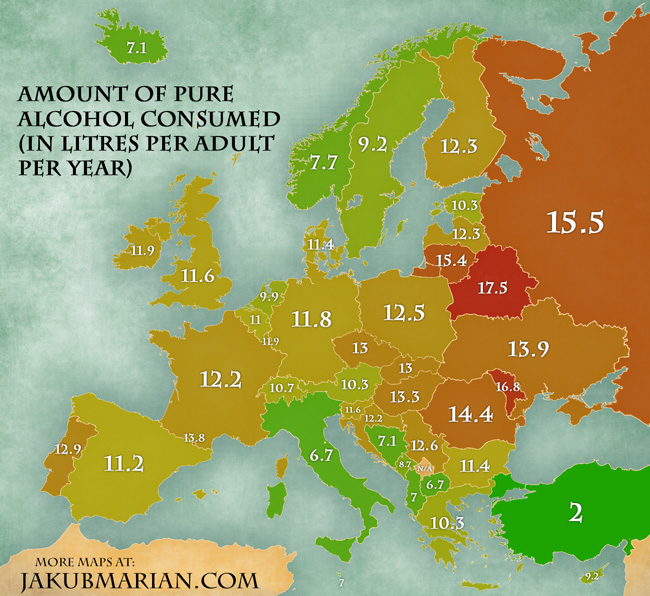 What do European states have in common /healthcare and public health perspective/
European union perspective
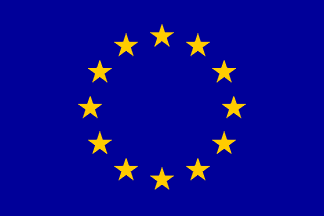 European union
Public Health Objectives and challenges
The regional differences are again huge
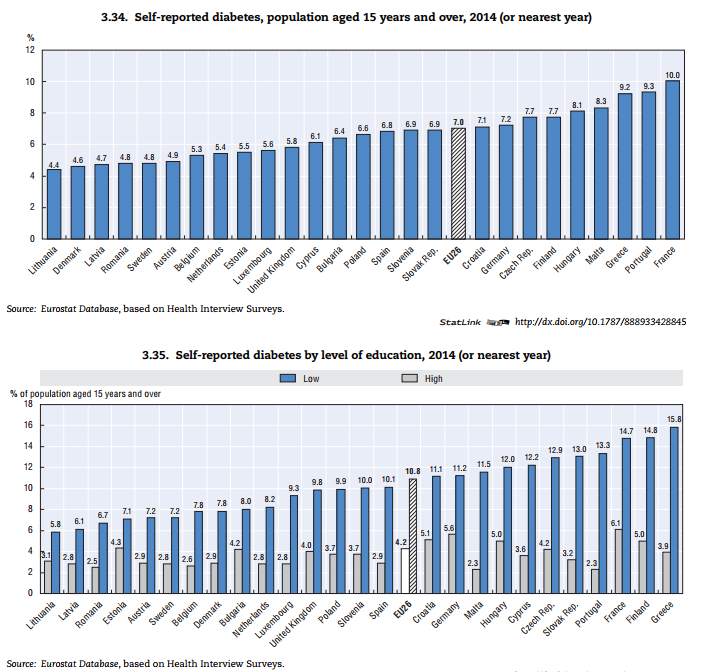 Health determinants are completely different
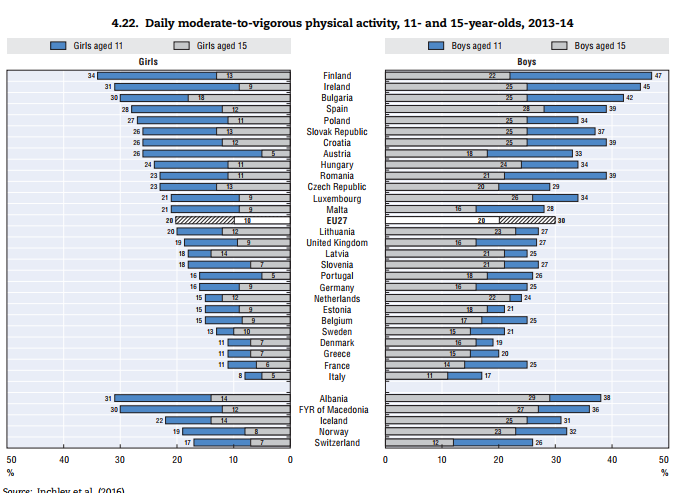 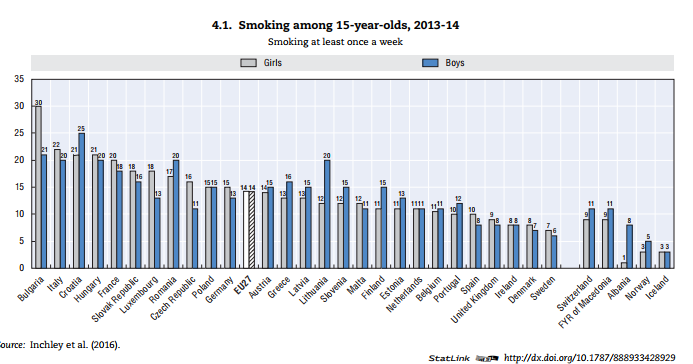 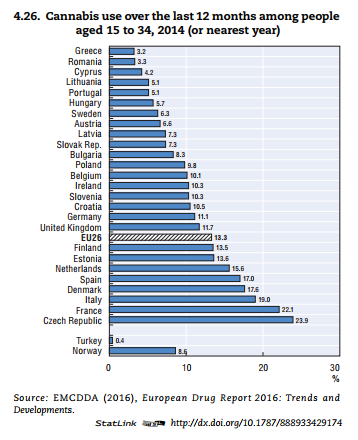 Gender (in)equity in health
Men- worse health outcomes but higher healthy self-perception
Women- live longer but spend less years in good health
“Feminised poverty”
Men are more vulnerable to COVID-19 
Women are more likely to be exposed to the virus
Health systems should better respond to the role of gender in the uptake of (un)healthy behaviour
Data to assess gender equality should go beyond the gender employment gap
What can we do to change health determinants?
… we have to change society …..
Will the society accept the changes?
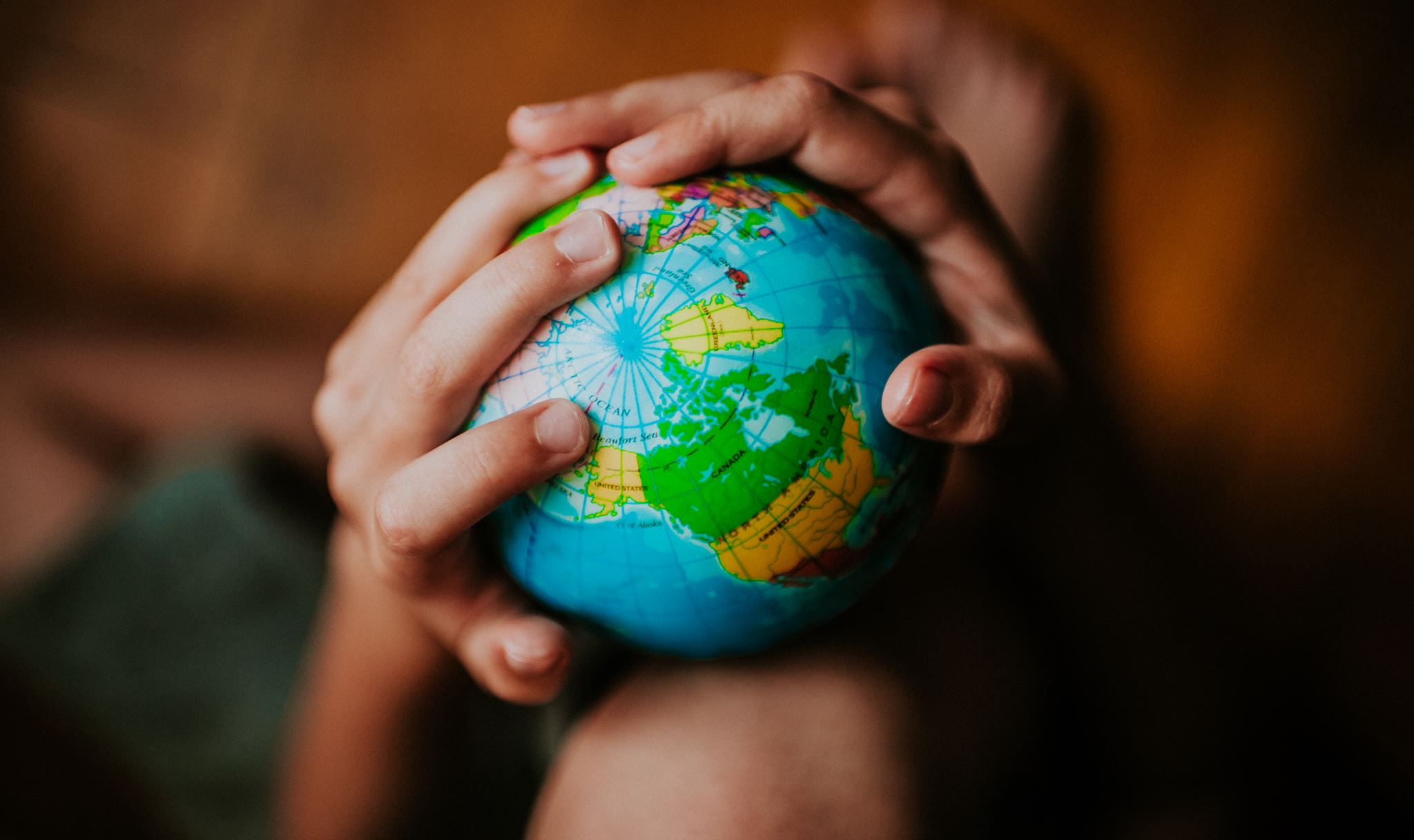 International action
International organisations – Global Health
Agencies on EU level
Where is EU taking action (?)
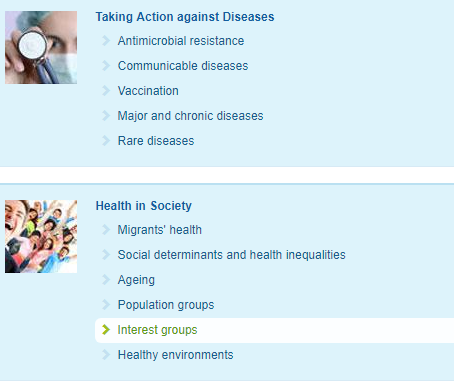 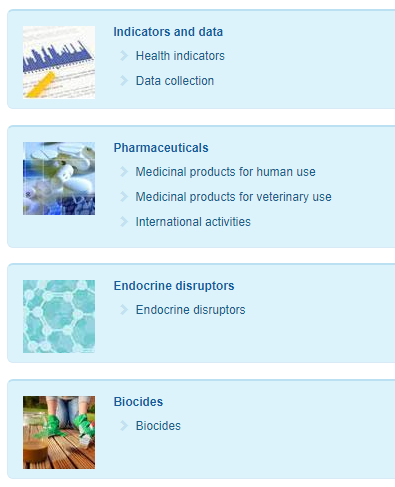 Further actions